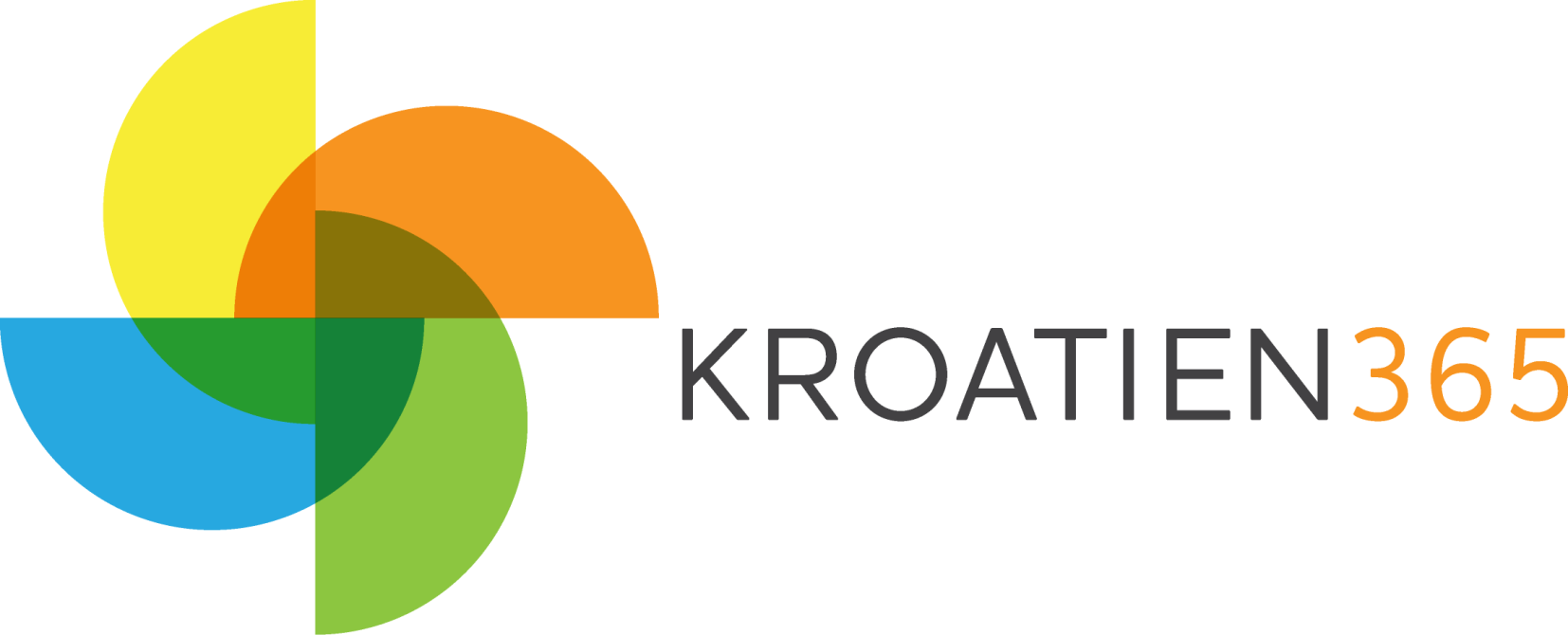 SYRMIEN UND  SLAWONIEN
Graz, Oktober 2014.
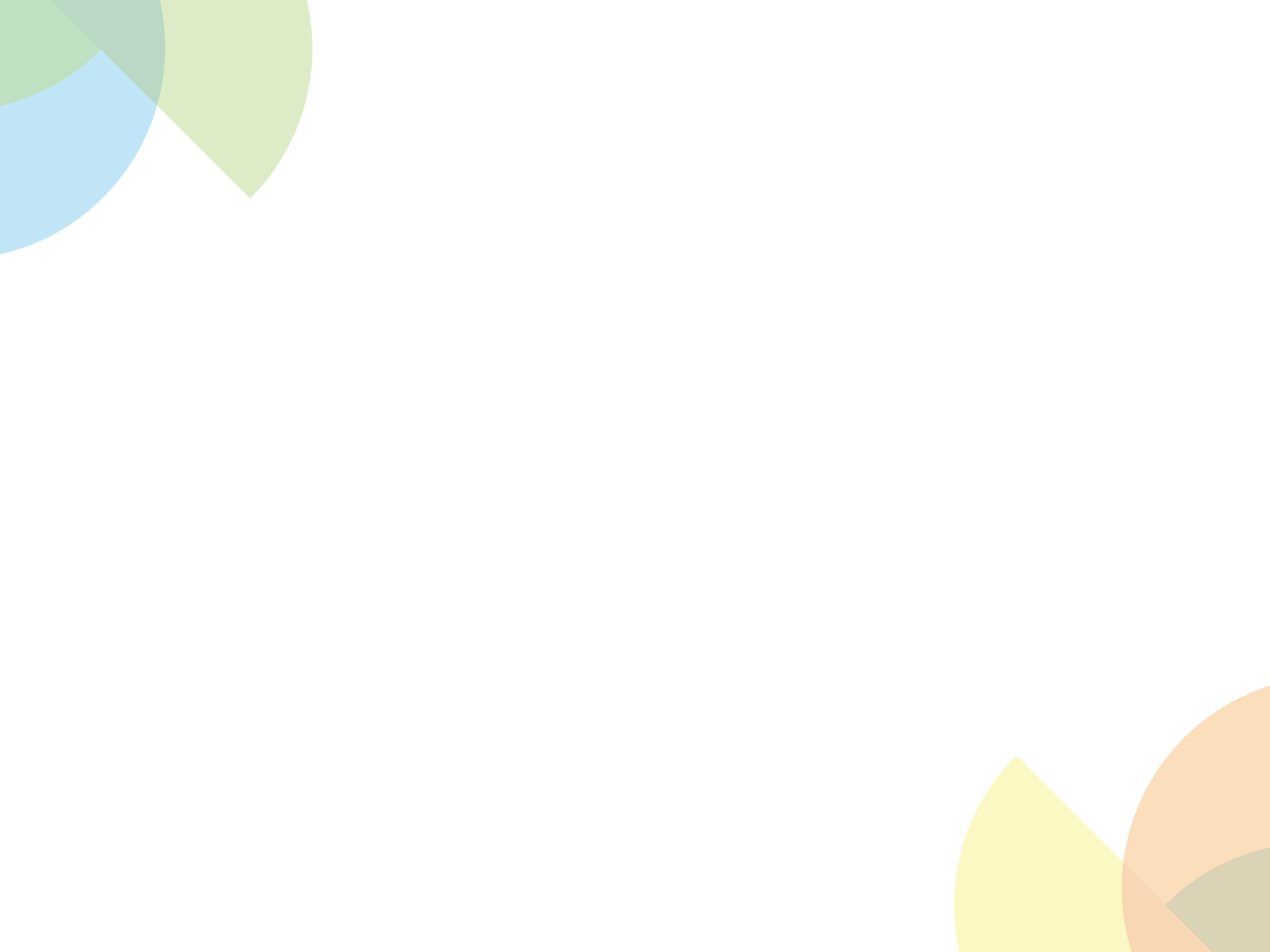 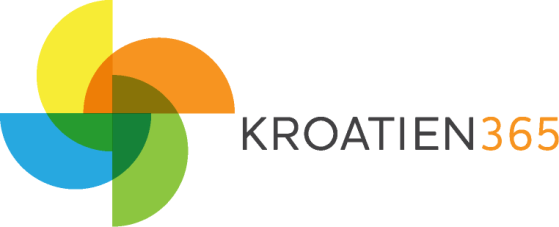 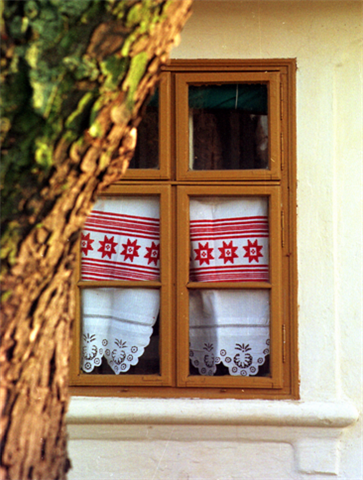 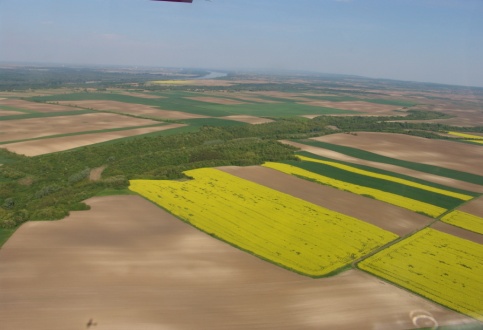 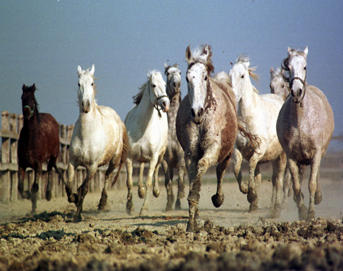 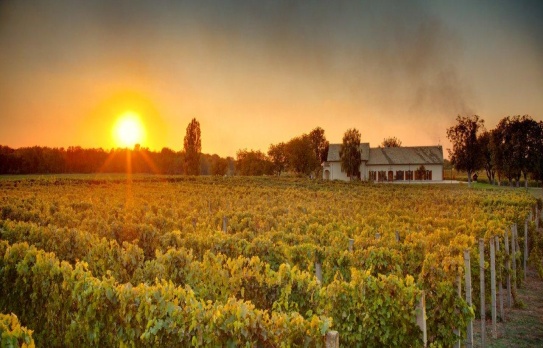 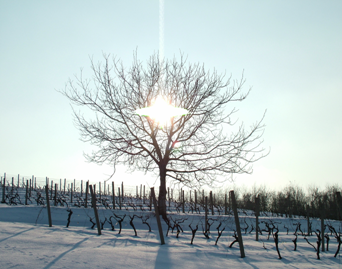 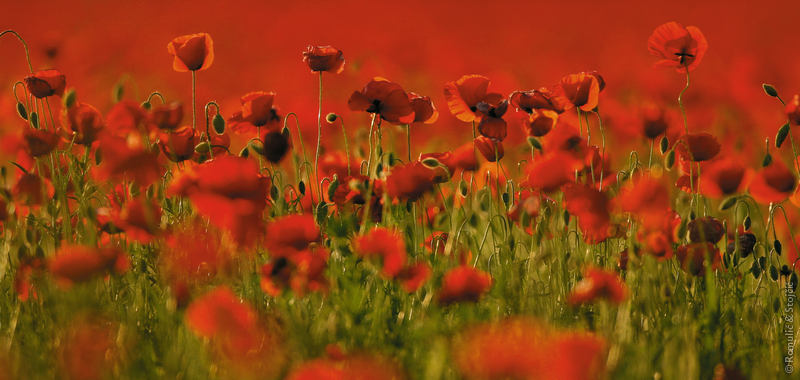 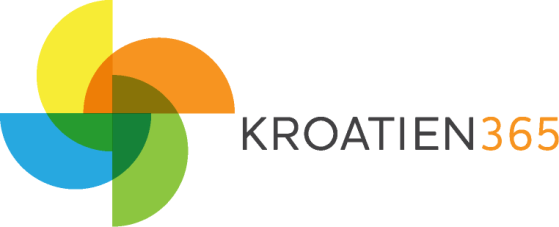 Wo befinden wir uns?
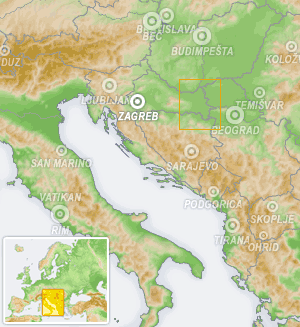 an der Donau und Save 
  in Slawonien und Syrmien
  zwischen Straßen- und Eisenbahnstrecken in Richtung Osten-Westen
  im Flachlandgebiet 
 an Hügeln
  zwischen Wäldern  
  an fünf Flüssen
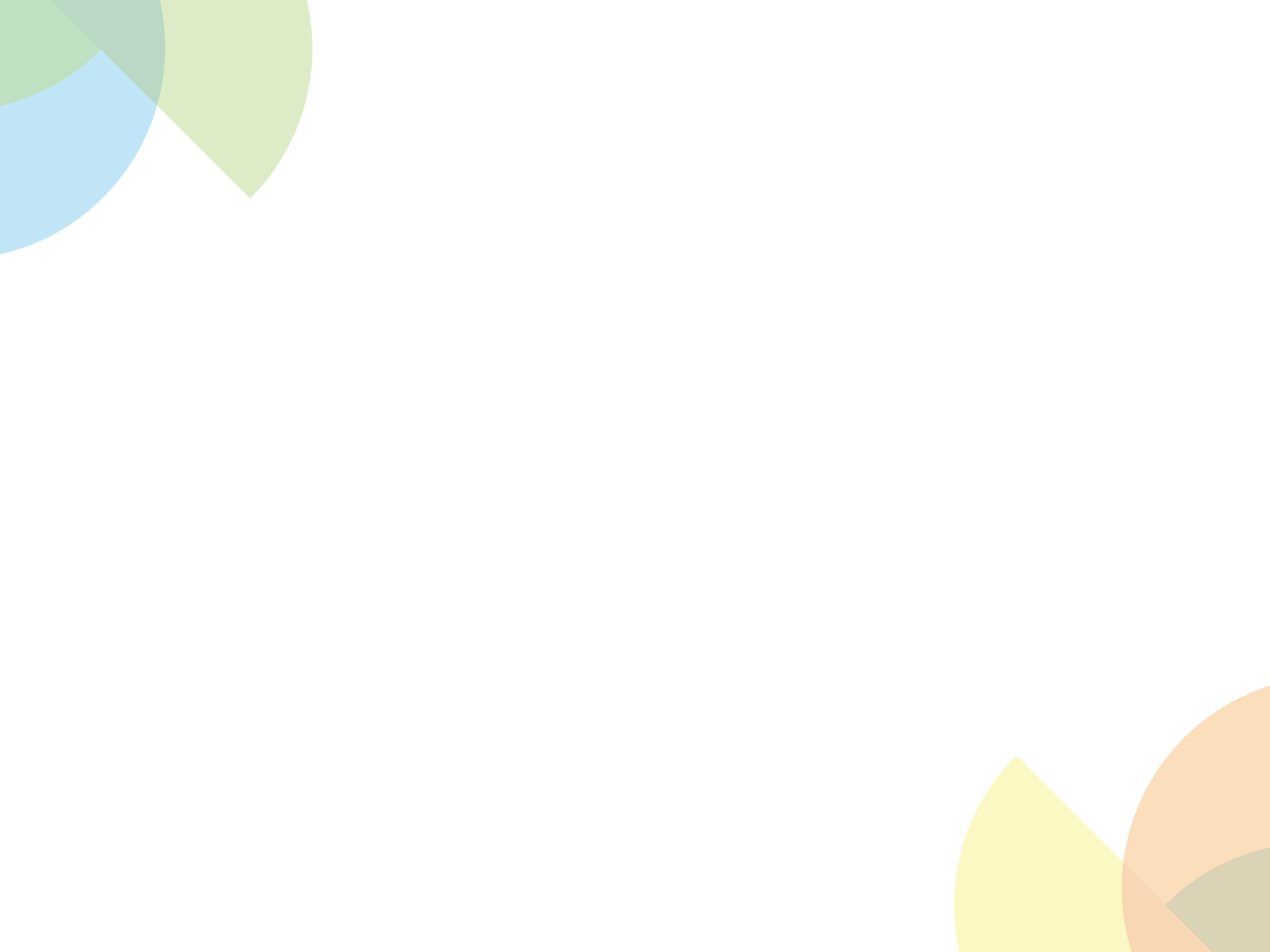 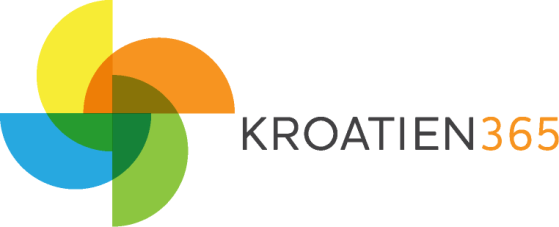 Eine Destination mit:
reicher Flora und Fauna
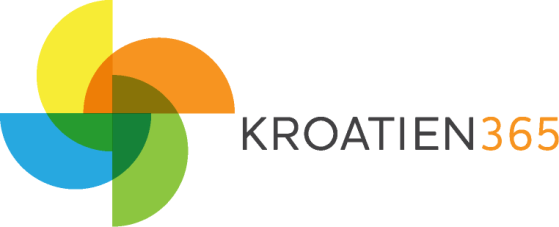 Folkloreveranstaltungen
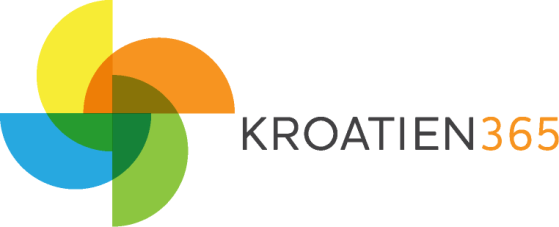 Heritage
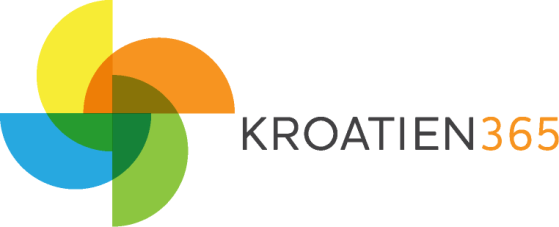 Einheimischen Delikatessen
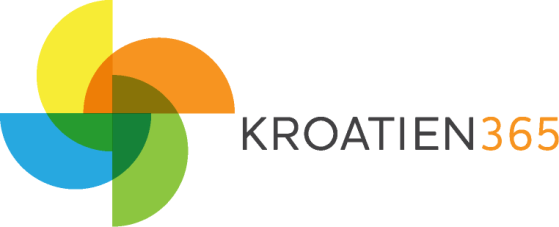 und das ist nicht alles, heute sind wir noch:
eine Destination voller Erlebnisse
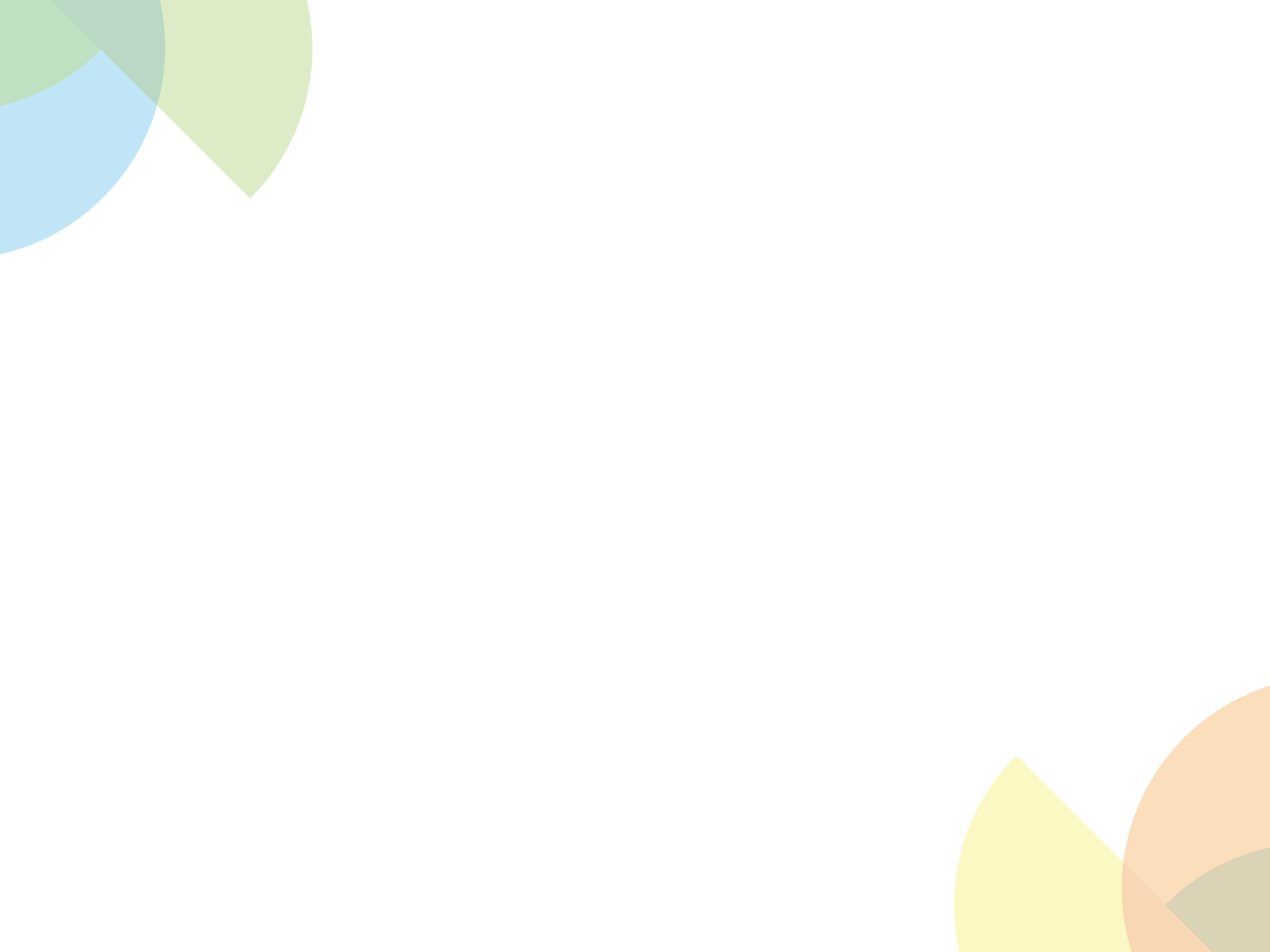 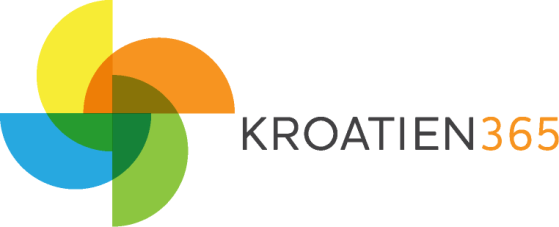 Die Donau, Flusskreuzfahrtschiffe,Themenrouten
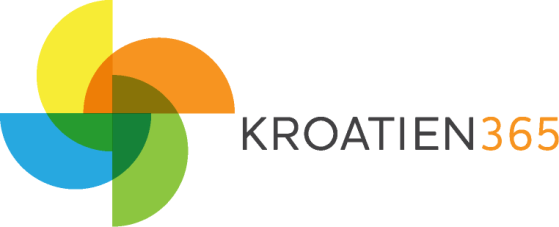 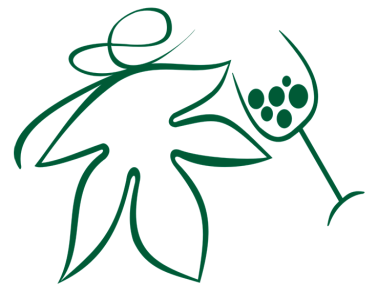 Die Iloker Weinstraße
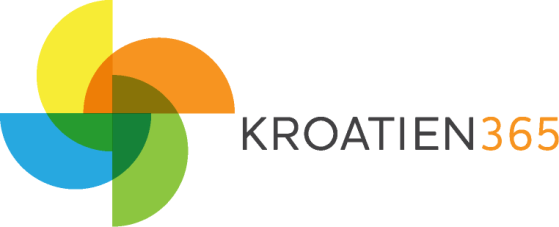 Die wukowarische Nocturne
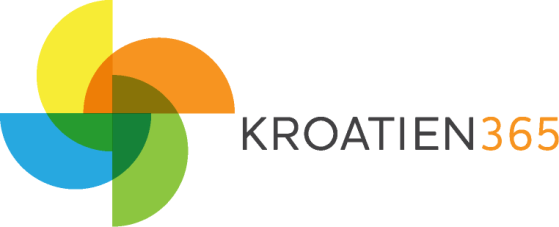 Fahrradrouten
Donau – Eurovelo 6 - 138 km

   Save - 61 km

   Syrmien – 184 km
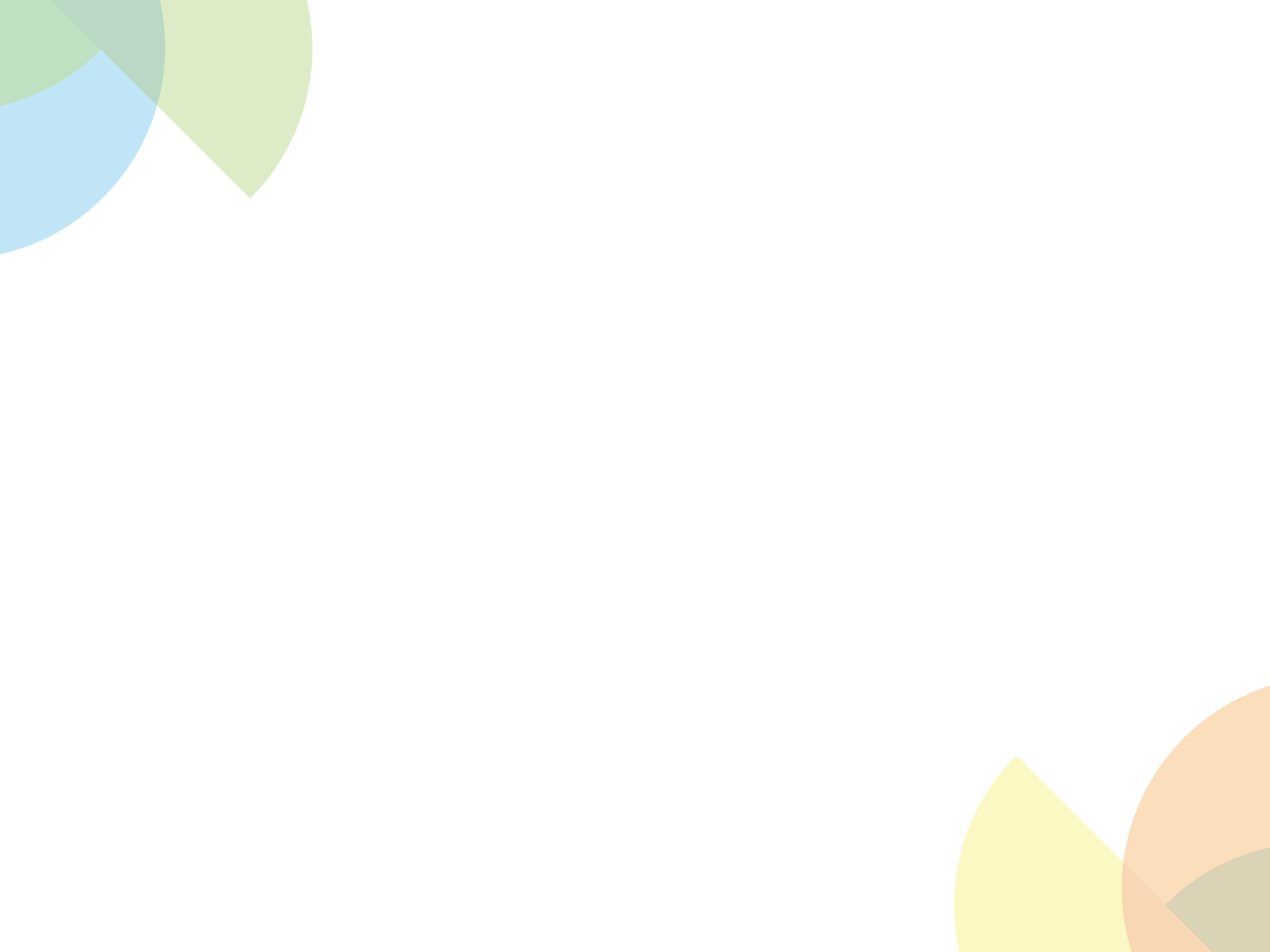 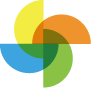 Frucht-Schnapsverkostung
  Tourismus im ländlichen Raum
  Gastronomie
  Unterkünfte
  Verbunden mit anderen Routen
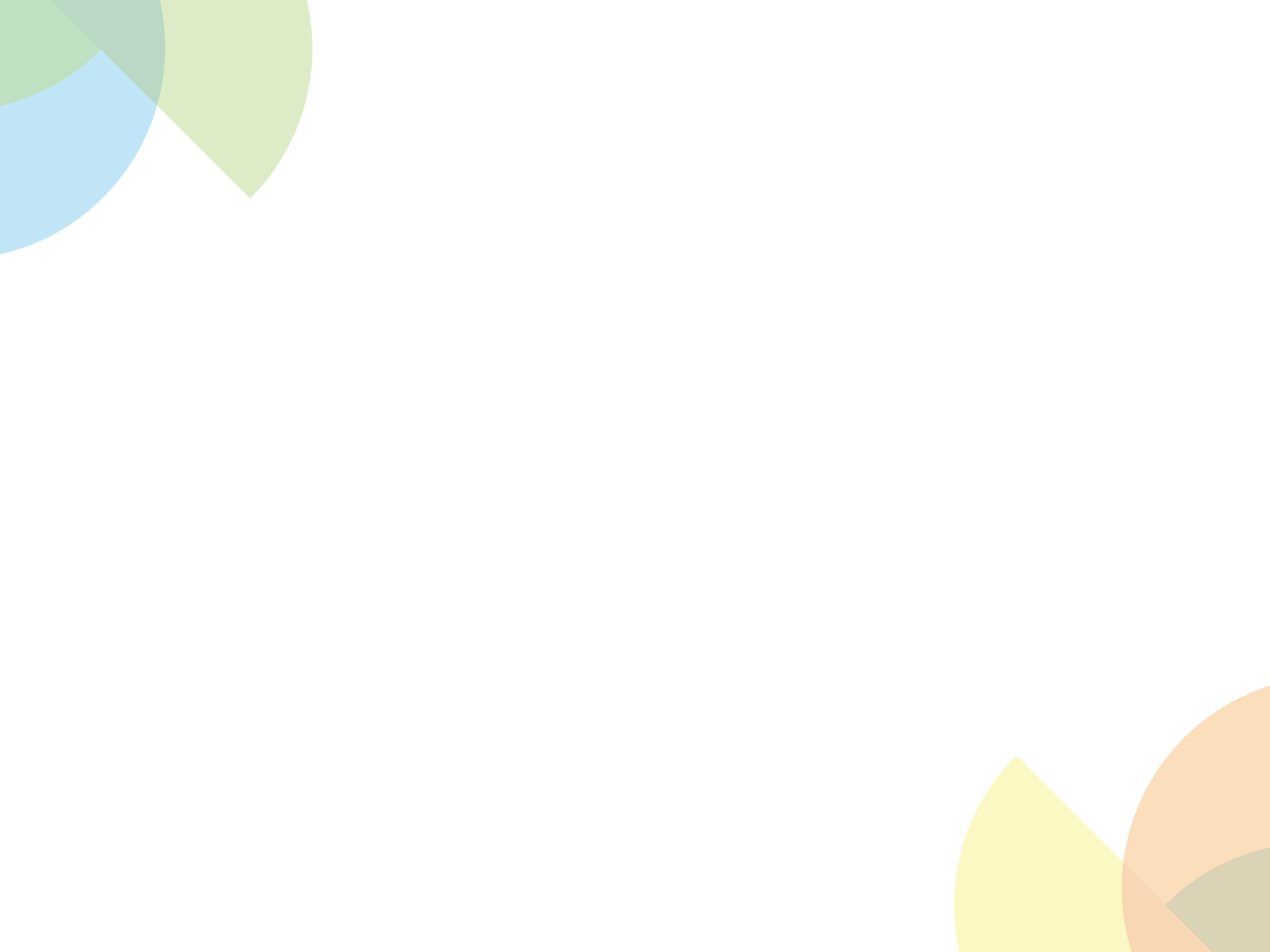 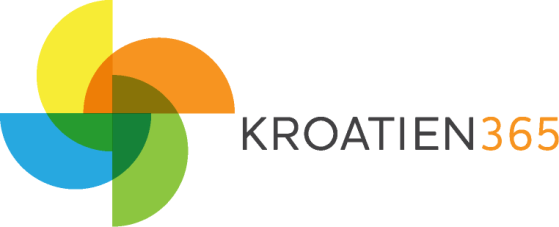 Erlebnisveranstaltungen
Iloker Weinlese, Ilok
Advent in Slawonien und Syrmien, Vinkovci 
Wukowarische Adventfeierlichkeiten 
Vukovar Filmfestival
Vinkovo –Ilok&Vukovo (Weintag)
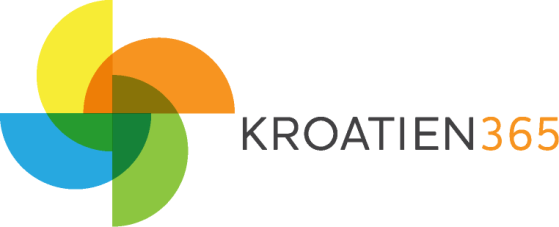 Neuigkeiten...
HIKING -”Sultans trail”- internationale Themenroute
Vučedol - archäologisches Museum, Vukovar
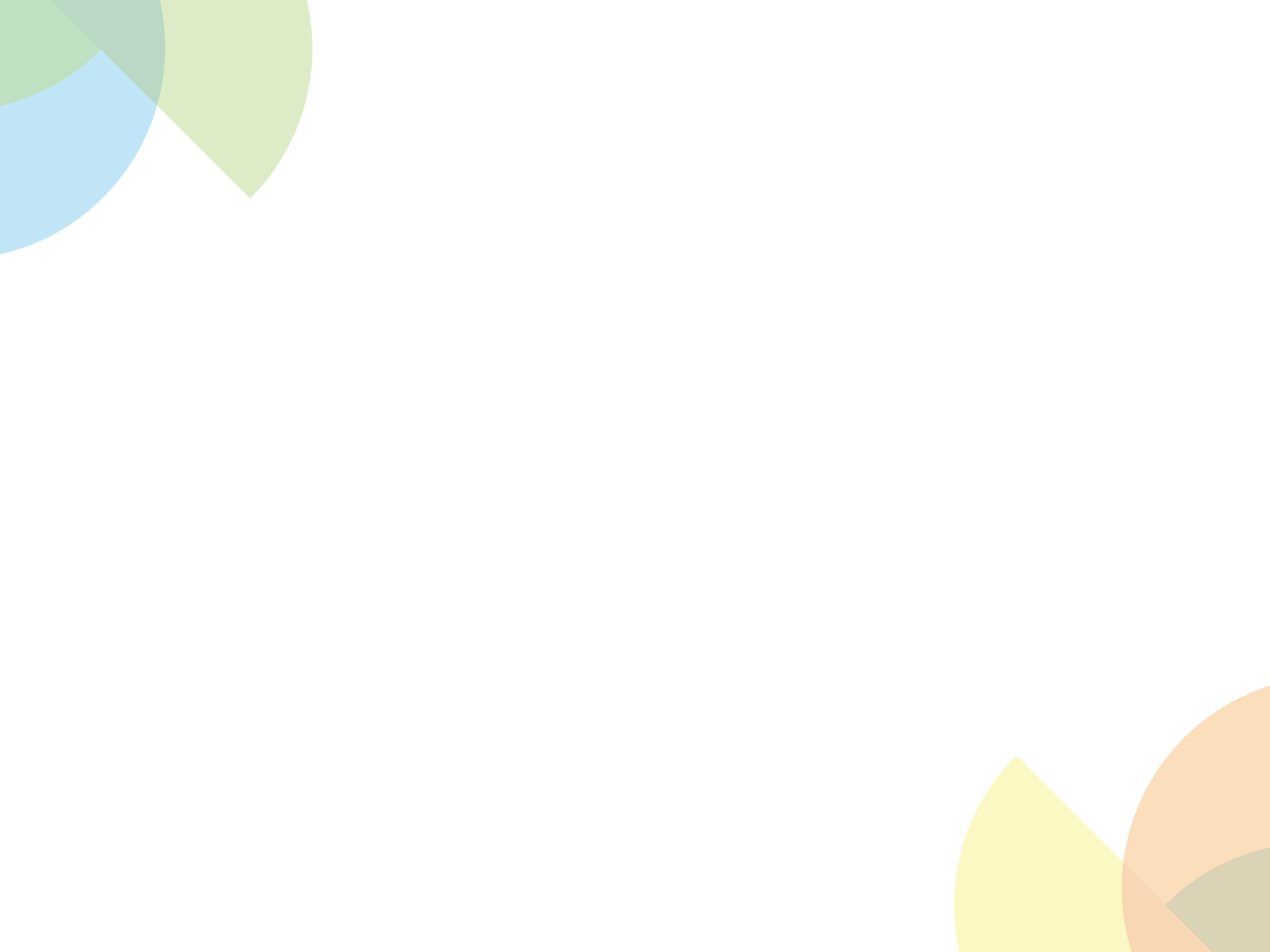 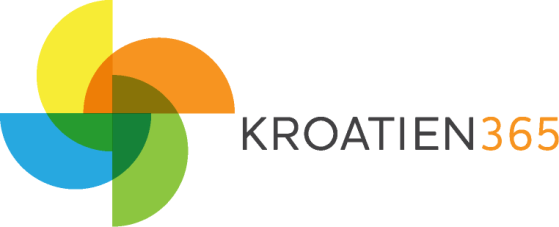 Unterkünfte  Hotels 4*
Hotel “Lav” ****,   Vukovar  Kongresszentrum

Hotel “Villa Lenije”****, Vinkovci, wellnesszentrum

 TN “Principovac”****   Ilok, Weinberge&Golf
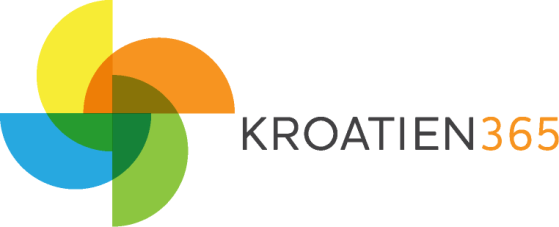 Unterkünfte 3* (Auswahl)
TN “Stari podrumi”, Ilok
neben den Weinkellern und dem Schloss Odescalchi   


Hotel “Dunav”, Ilok
Terrasse an der Donau, Strand, Gehweg, Kongresszentrum
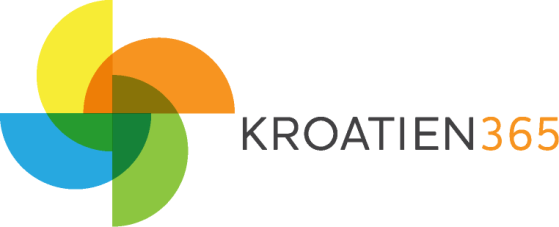 Wir sind nicht weit weg, sie können 
herkommen mit dem:
Auto
 Flugzeug
 Fahrrad
 Zug
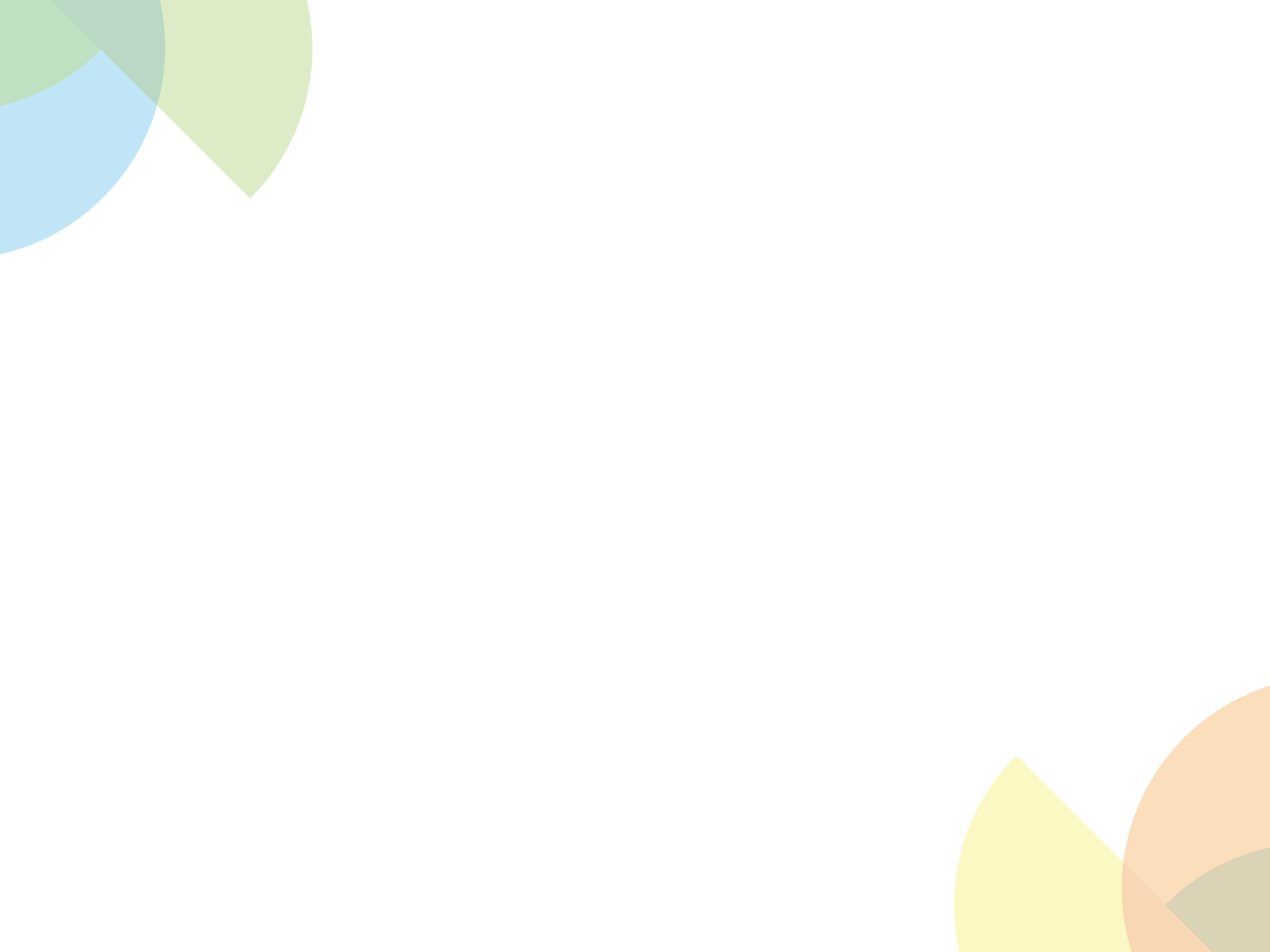 Drei Städte – ein Reichtum an   Unterschiedlichkeiten
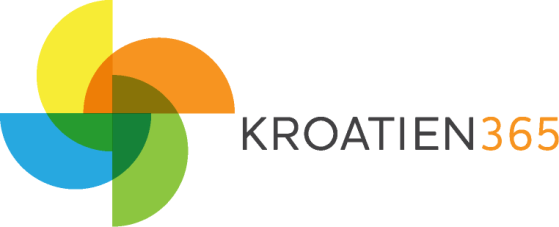 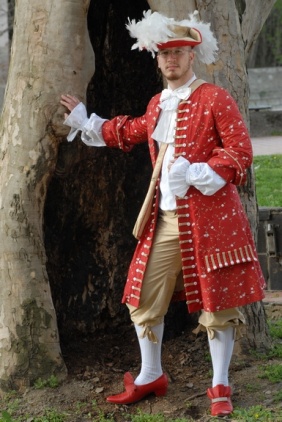 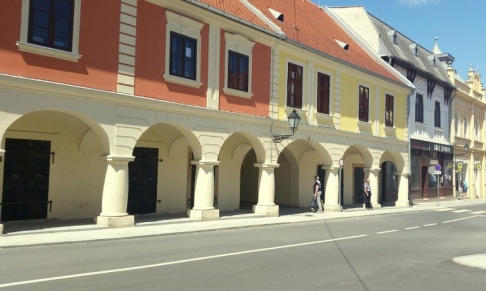 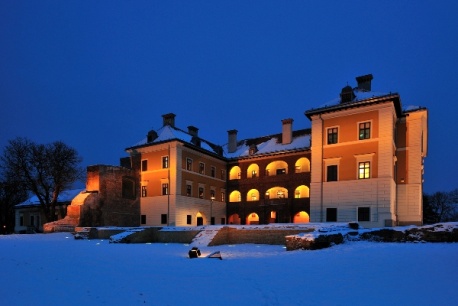 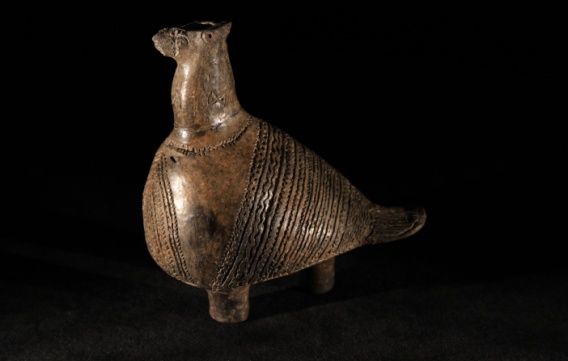 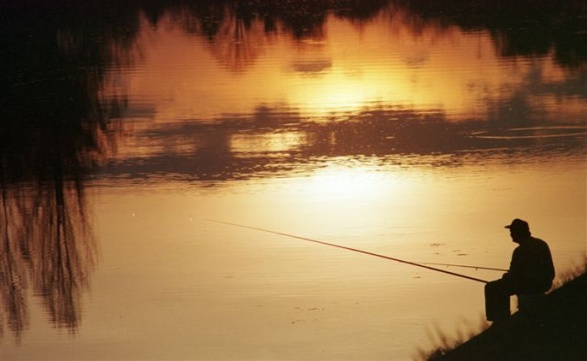 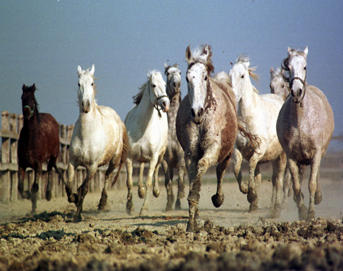 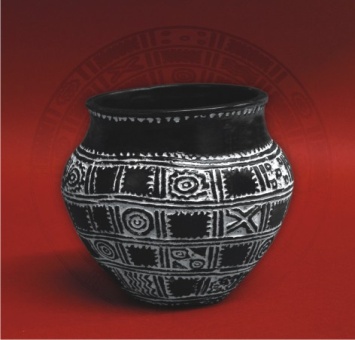 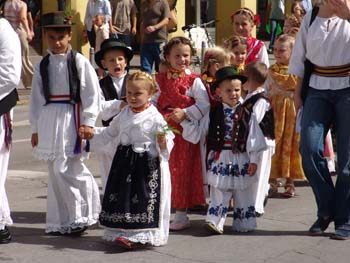 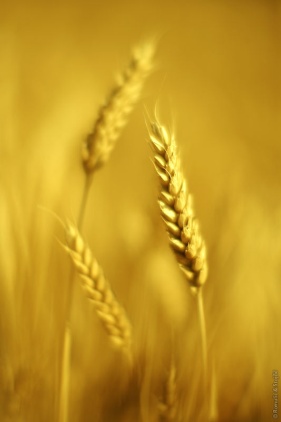 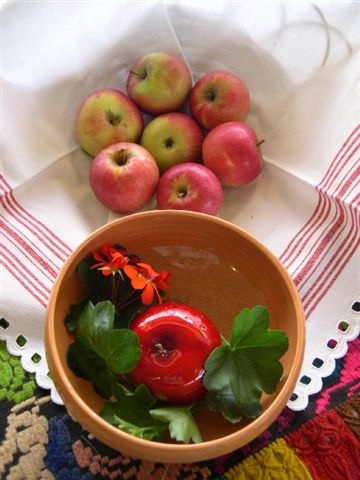 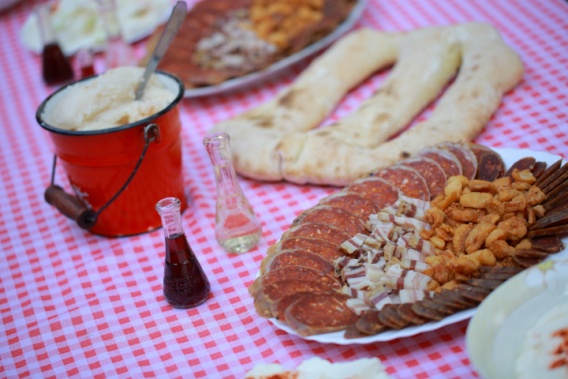 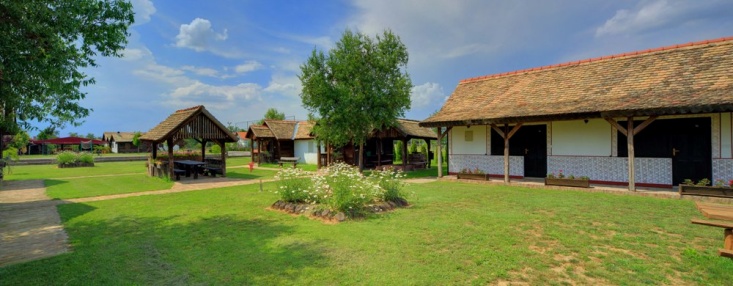 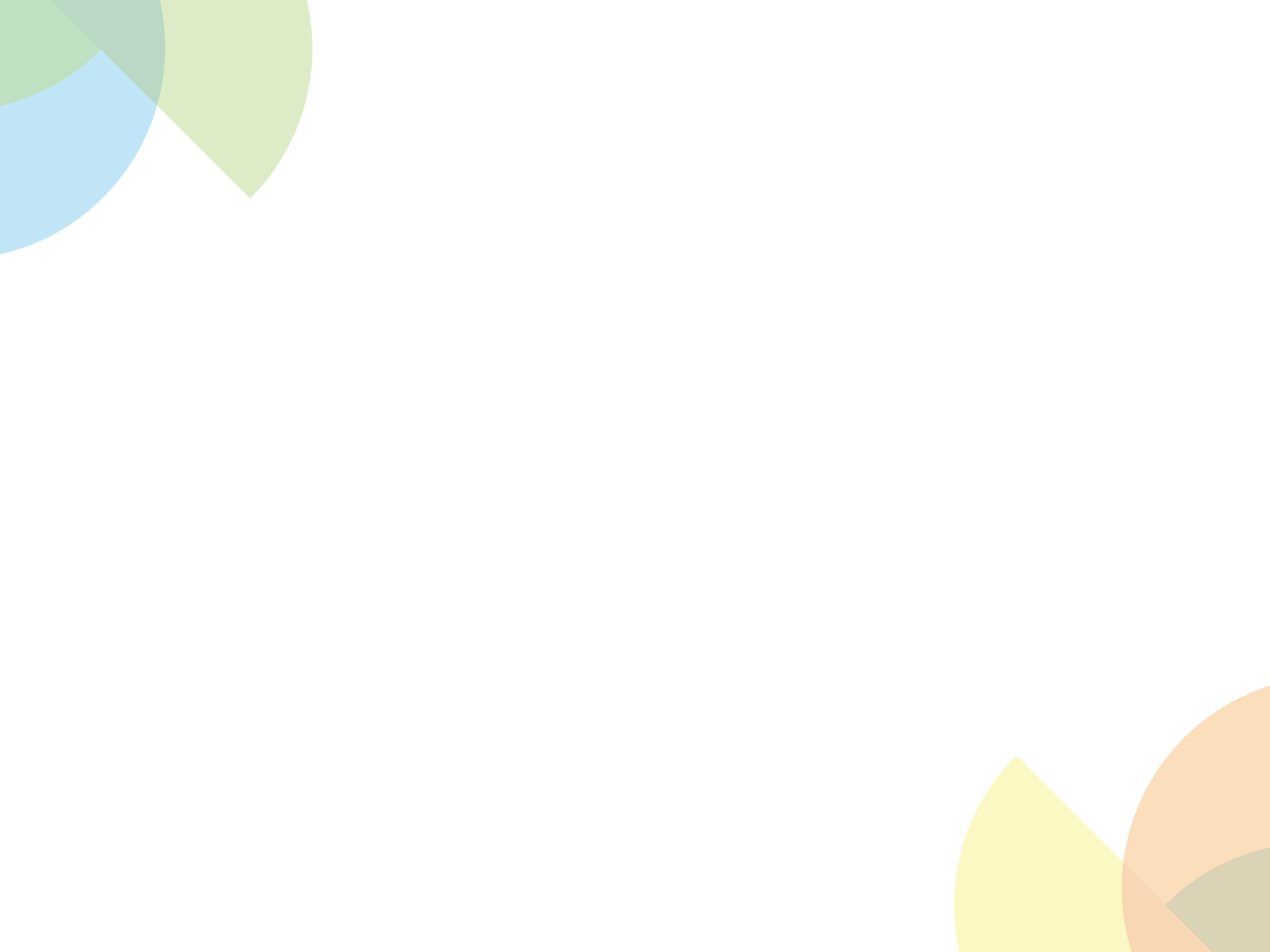 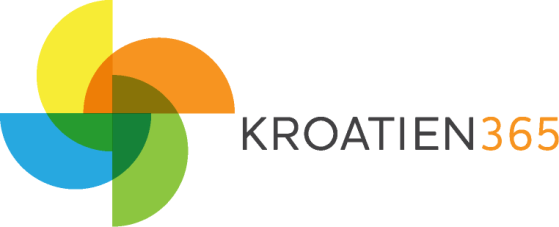 Willkommen!
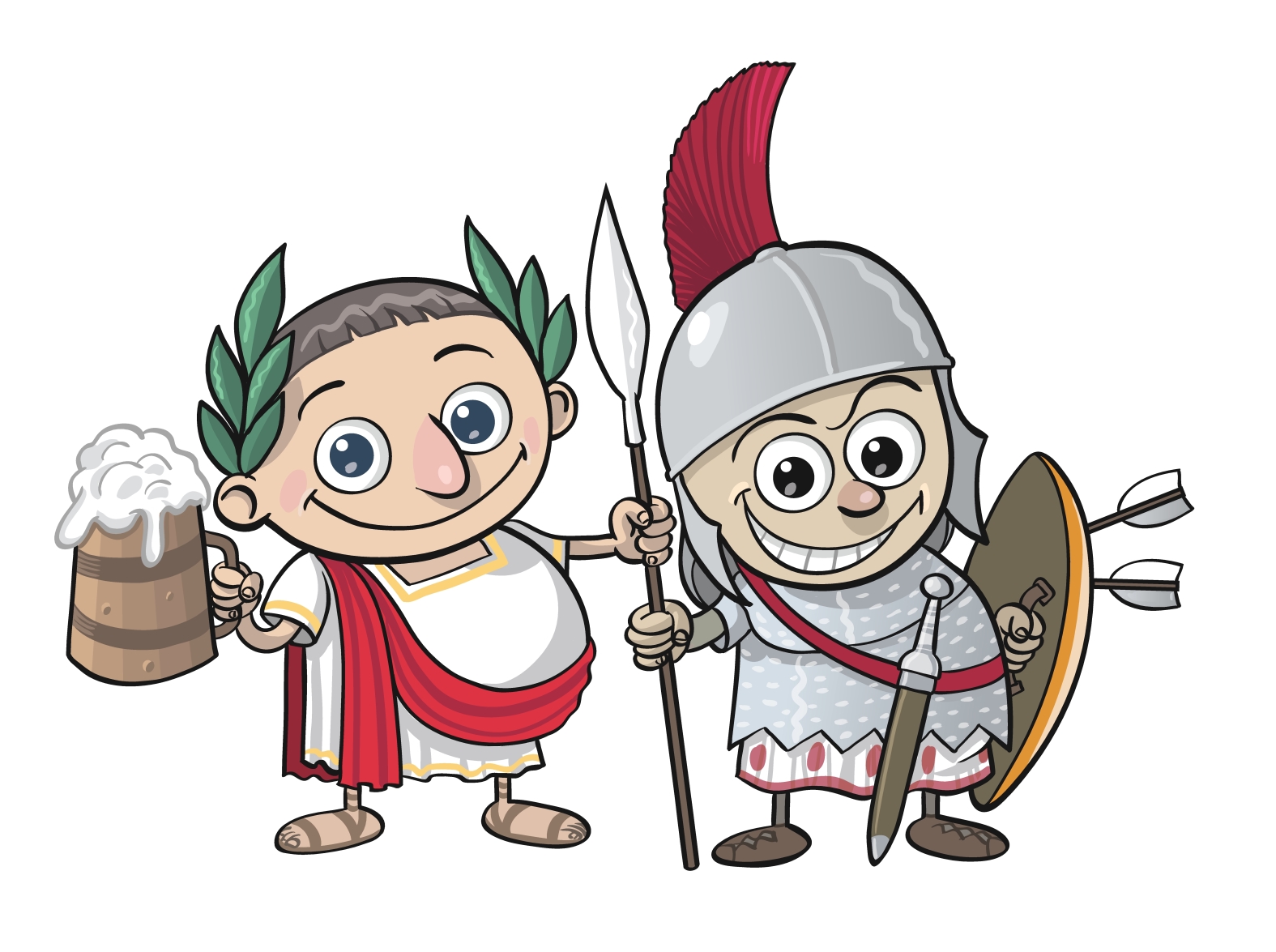